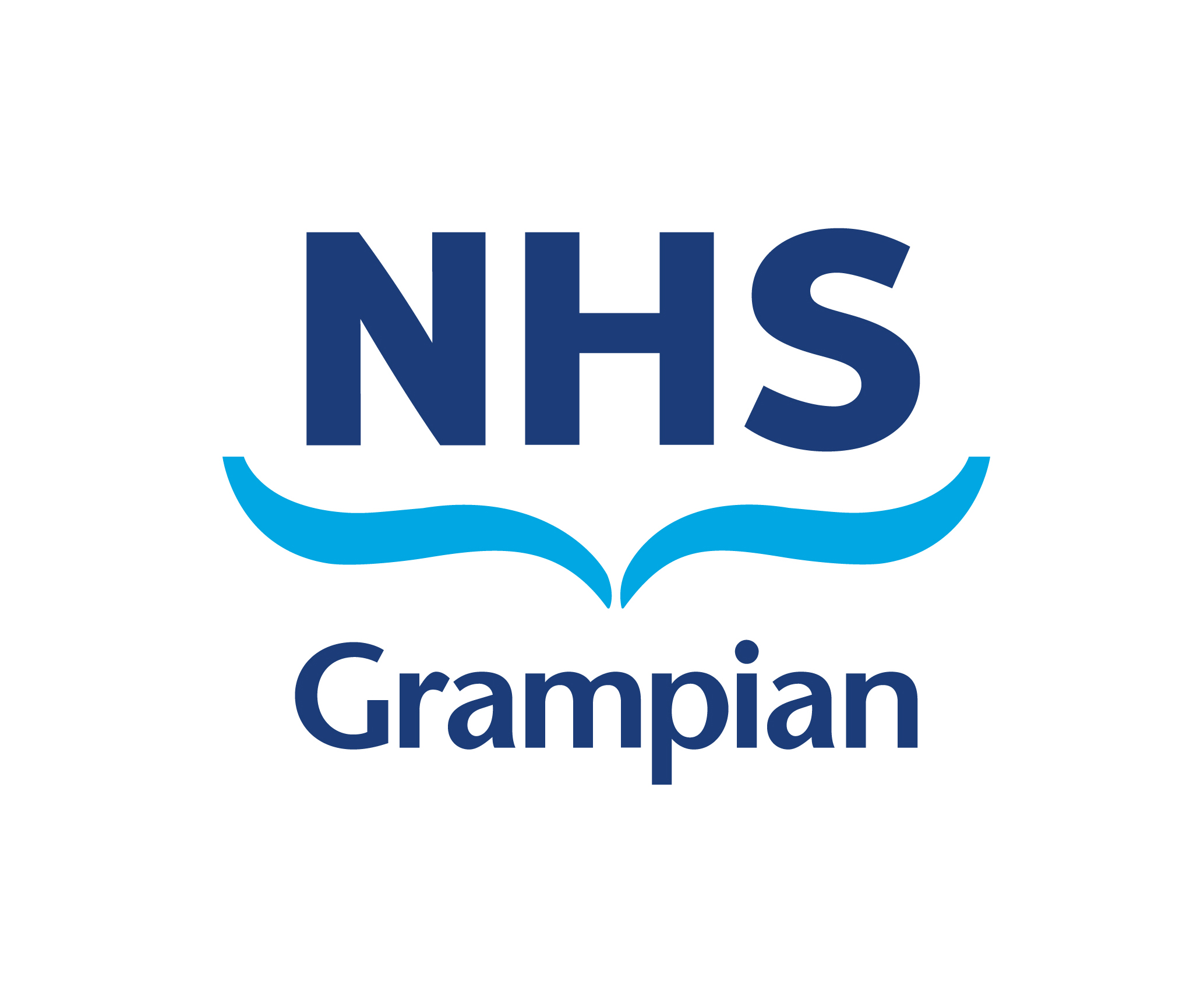 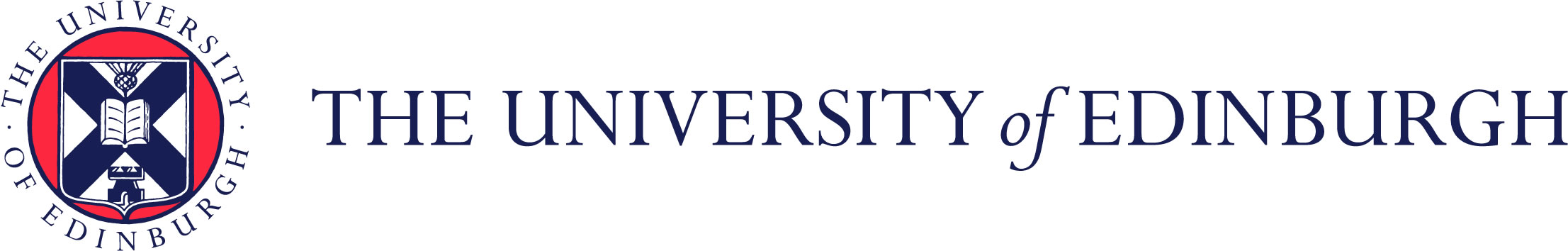 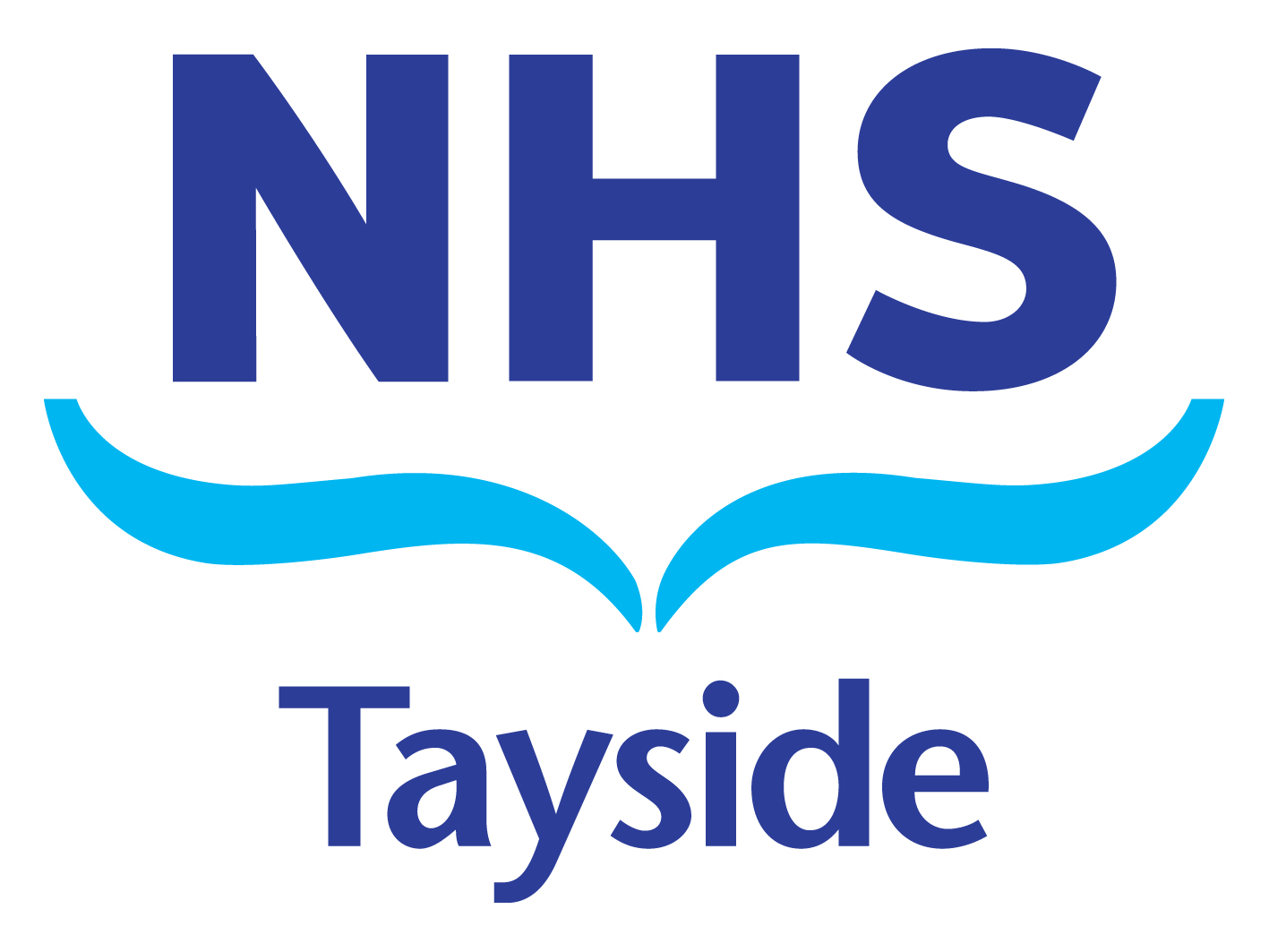 Illness Cognitions, Cognitive Fusion, Avoidance and Self-Compassion as Predictors of Distress and Quality of Life in a Heterogeneous Sample of Adults, after Cancer.
Dr. David Gillanders 
University of Edinburgh
Dr. Ashleigh Sinclair
NHS Tayside
Dr. Margaret McClean 
NHS Grampian
Dr. Kirsten Jardine
NHS Grampian
The University of Edinburgh is a charitable body, registered in  Scotland, with registration number SC005336 							               www.ed.ac.uk
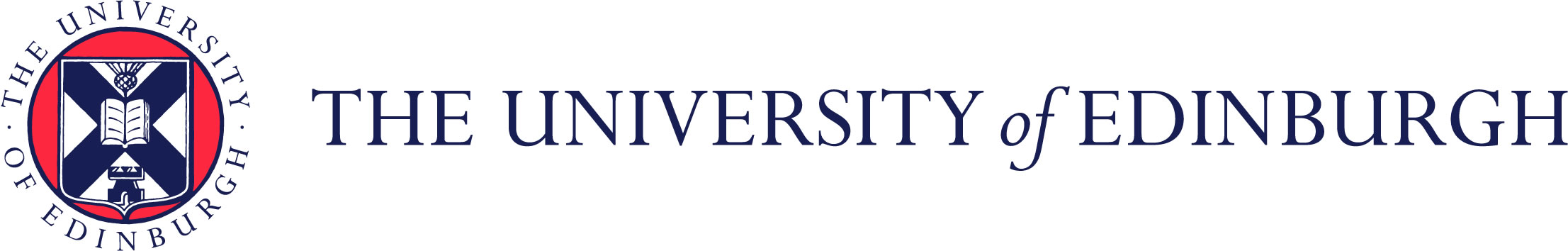 Impact of cancer
Increasing survival rates has led to a focus on living long term after cancer.

Emotional disorders are diagnoseable in up to 38% of cancer patients 						          (Mitchell et al., 2011)

Sub threshold problems and impact on QoL is more common 
(Bui, Ostir, Kuo & Freeman, 2005; Colleoni et al., 2000; 
Pinquart & Duberstein, 2010; Prieto et al., 2002)
The University of Edinburgh is a charitable body, registered in  Scotland, with registration number SC005336 							               www.ed.ac.uk
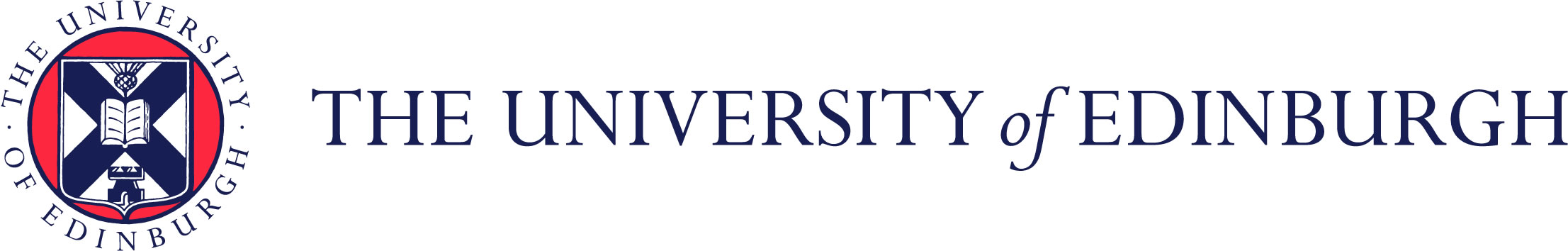 What predicts psychological impact?
Social support (Morris & Shakespeare-Finch, 2011)
Cognitive appraisals (Parle, Jones & Maguire, 1996) 
Rumination & worry (Morris & Shakespeare-Finch, 2011) 
Coping strategies (Carver et al., 1993) 
Acceptance & Mindfulness (Hulbert-Williams et al., 2015) 
Self-compassion (Pinto-Gouveia et al., 2014)
The University of Edinburgh is a charitable body, registered in  Scotland, with registration number SC005336 							               www.ed.ac.uk
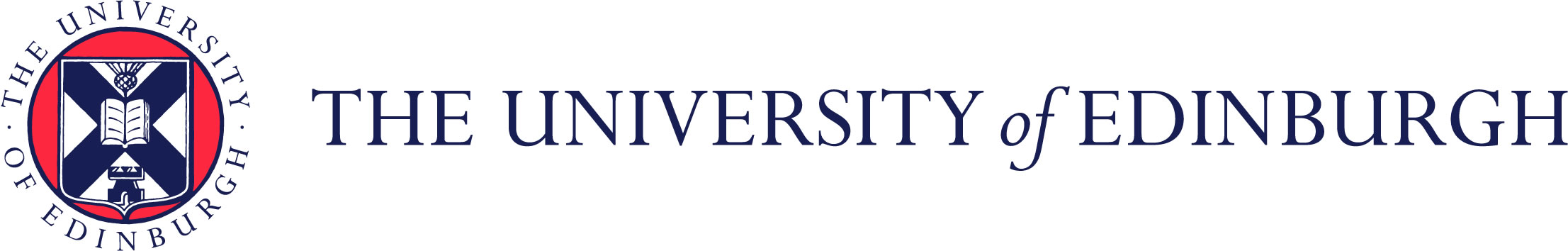 Aims & Hypotheses
To compare psychological constructs in predicting distress and QoL following cancer

Coping styles
Cognitive appraisals
Cognitive Fusion
Self compassion
The University of Edinburgh is a charitable body, registered in  Scotland, with registration number SC005336 							               www.ed.ac.uk
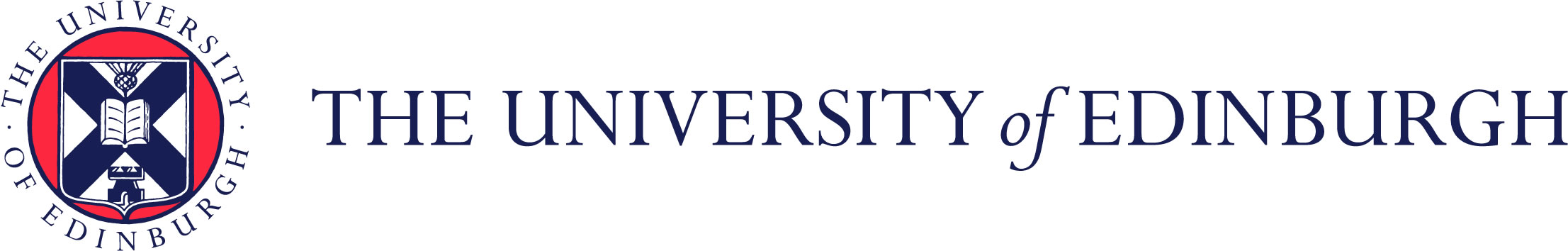 Method
Quantitative, cross-sectional study

Standardised self report measures

Recruited from NHS Oncology services in Scotland
The University of Edinburgh is a charitable body, registered in  Scotland, with registration number SC005336 							               www.ed.ac.uk
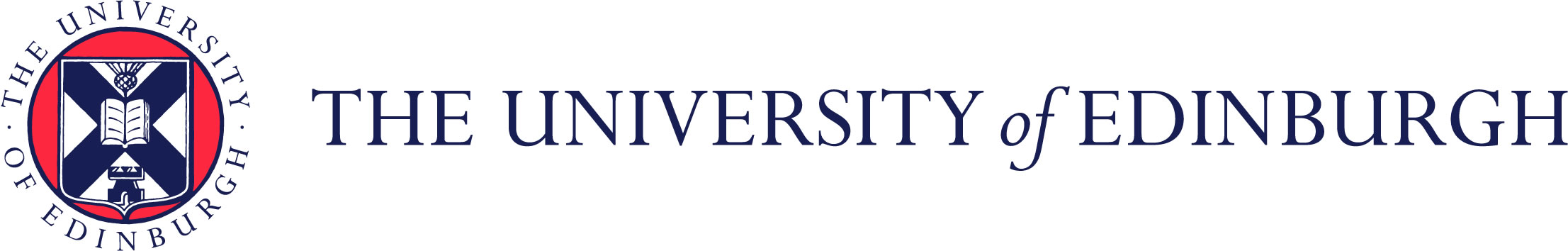 Participants
Diagnosed with any type of cancer at least 30 days previously

Aged 18 or over

Aware of their diagnosis

Physically well enough to complete measures (approx 30 minutes)

Excluded on the basis of brain cancer or cognitive impairment

280 participants invited, 114 returned (41% return rate)
The University of Edinburgh is a charitable body, registered in  Scotland, with registration number SC005336 							               www.ed.ac.uk
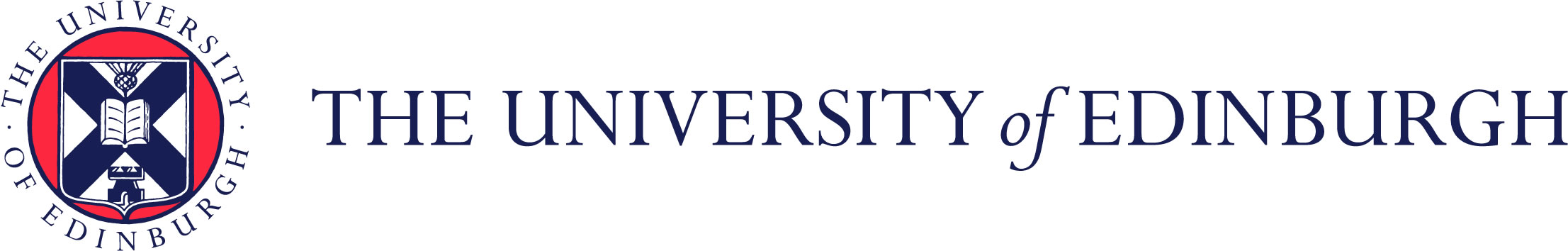 Measures
Demographic Information

Gender, age, relationship status, education, ethnicity, year of first diagnosis, cancer type, treatments received, other physical or mental health problems
The University of Edinburgh is a charitable body, registered in  Scotland, with registration number SC005336 							               www.ed.ac.uk
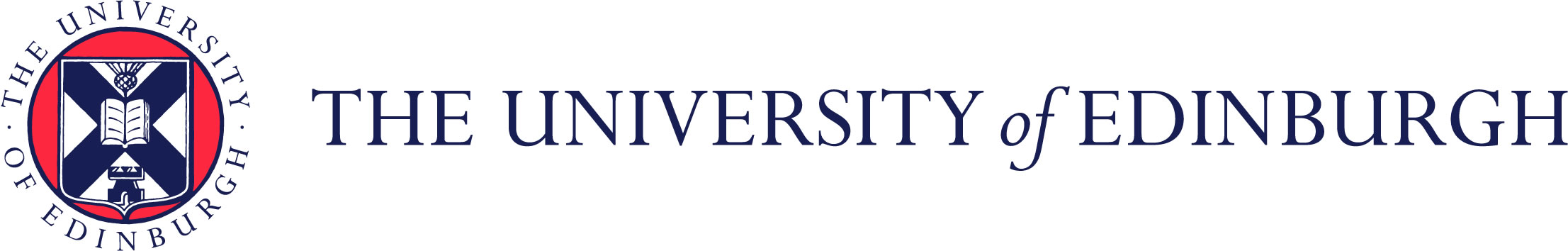 Mini Mental Adjustment to Cancer Scale
“I think it’s the end of the world”
 “I worry about cancer returning or getting worse”

24 items in 4 domains
								Current study α
Cognitive distress				.87					
Cognitive avoidance				.77
Fighting spirit						.67
Emotional distress				.76
(Watson et al., 1994; Hulbert-Williams et al, 2012a)
The University of Edinburgh is a charitable body, registered in  Scotland, with registration number SC005336 							               www.ed.ac.uk
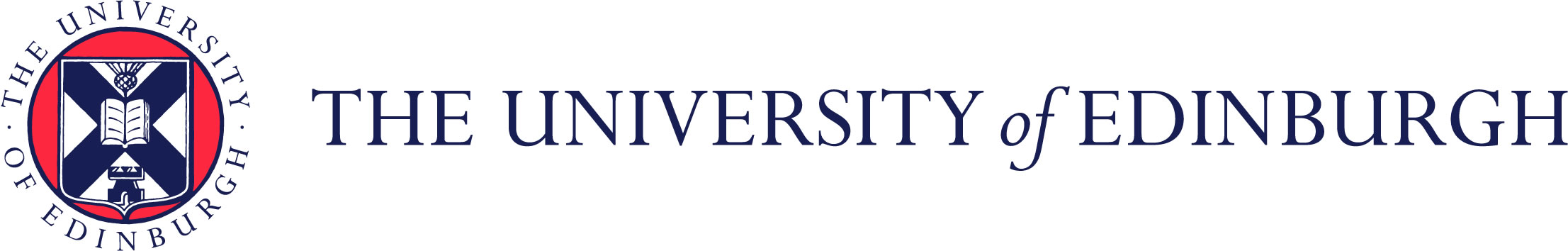 Brief COPE Inventory
“I try to come up with a strategy about what to do”
“I express my negative feelings”
“I use alcohol or other drugs to help me get through it”

28 items in 3 domains
								Current study α
Problem focussed coping			.77	
Active Emotion Coping			     .71
Emotional Avoidance Coping		.74
(Carver, 1997; Hulbert-Williams et al, 2012b)
The University of Edinburgh is a charitable body, registered in  Scotland, with registration number SC005336 							               www.ed.ac.uk
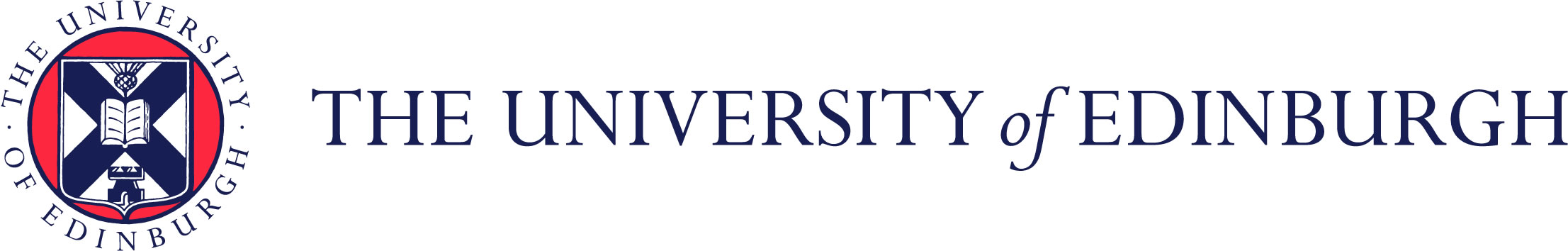 Self-Compassion Scale
“I try to see my failings as part of the human condition.”
“I’m kind to myself when I’m experiencing suffering.”

Total score α = .87
26 items in  6 domains
Self-kindness, self-judgement, common humanity, isolation, mindfulness, overidentification
(Neff, 2003)
The University of Edinburgh is a charitable body, registered in  Scotland, with registration number SC005336 							               www.ed.ac.uk
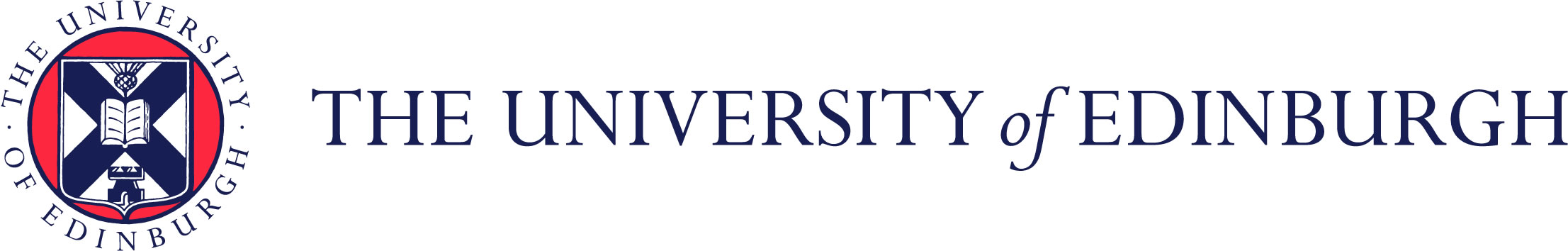 Cognitive Fusion Questionnaire
“My thoughts cause me distress or emotional pain”
“ I overanalyse situations to the point where its unhelpful to me”

7 items
Current study α = .93
(Gillanders et al, 2014)
The University of Edinburgh is a charitable body, registered in  Scotland, with registration number SC005336 							               www.ed.ac.uk
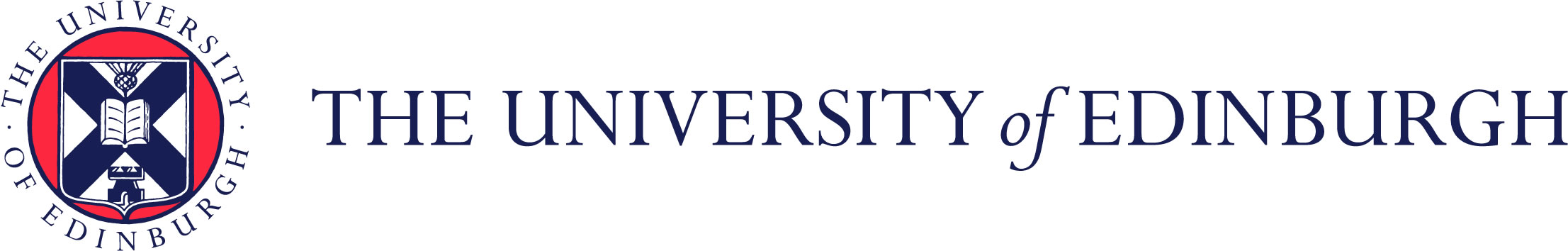 Hospital Anxiety & Depression Scale
“I feel tense or wound up”
 “I can laugh and see the funny side of things”

14 items in 2 domains
								Current study α
Anxiety							.89					
Depression						.83
(Zigmond & Snaith, 1983; Bjellland et al., 2002)
The University of Edinburgh is a charitable body, registered in  Scotland, with registration number SC005336 							               www.ed.ac.uk
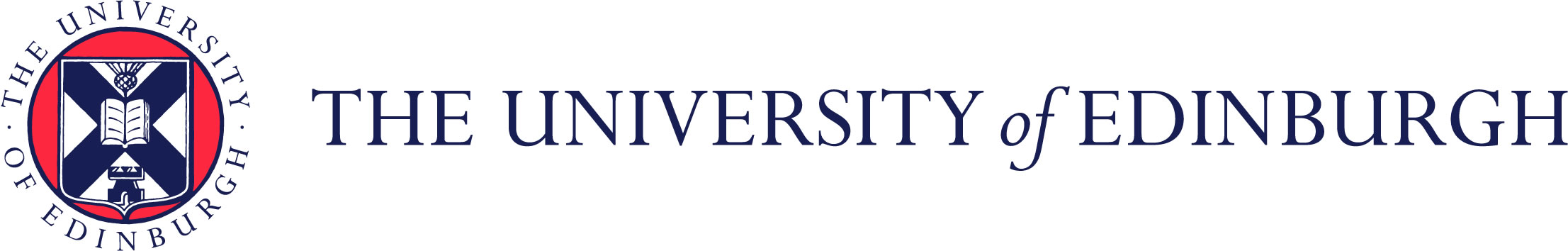 Functional Assessment of Cancer Therapy
“I am bothered by the side effects of treatment”
 “I have a lack of energy”
“I feel close to my friends”

Total Score Current study α = .79
27 items in 4 domains of QoL
Well-being; Physical; Social / Family; Emotional; Functional 
								 (Cella et al., 1993; Luckett et al., 2011 )
The University of Edinburgh is a charitable body, registered in  Scotland, with registration number SC005336 							               www.ed.ac.uk
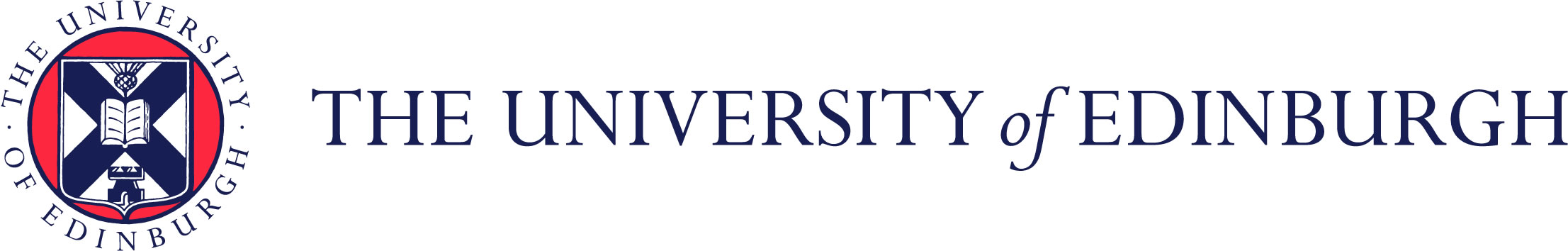 Analytic Plan
Missing data analysis
Assumptions analysis
Covariates analyses
Correlations
Regressions
Conditional process analysis
The University of Edinburgh is a charitable body, registered in  Scotland, with registration number SC005336 							               www.ed.ac.uk
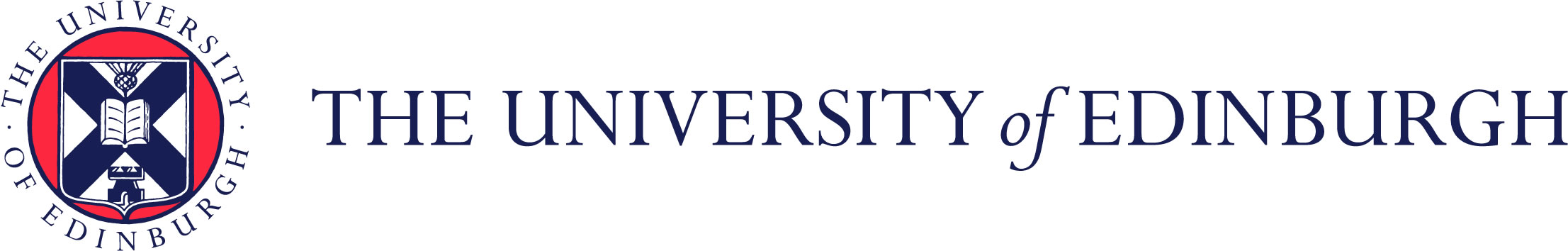 Preliminary analyses
Missing data: 114 returns, 2 did not meet inclusion, seven had >20% missing data. 
n = 105
No case more than 5% missing data, overall level of missing data = .06%
Little MCAR test: χ2 = 158.825, df = 143, p = .173 
Estimation maximisation used to impute missing data
Normal distributions, linearity, no multicollinearity
The University of Edinburgh is a charitable body, registered in  Scotland, with registration number SC005336 							               www.ed.ac.uk
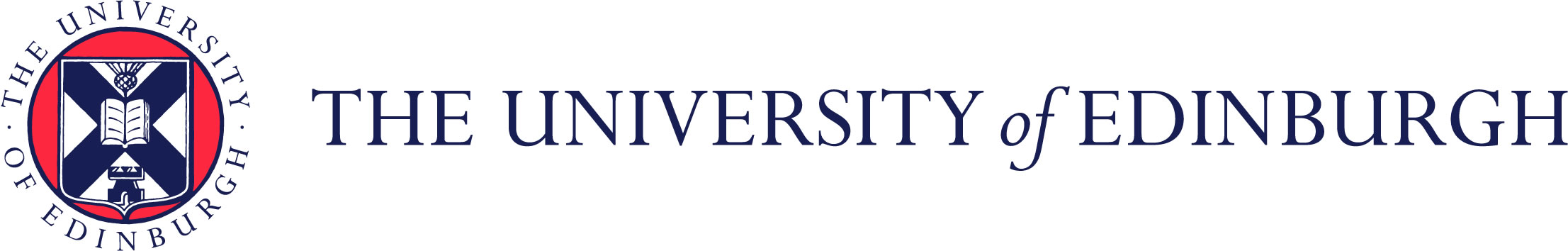 Results - Descriptives
The University of Edinburgh is a charitable body, registered in  Scotland, with registration number SC005336 							               www.ed.ac.uk
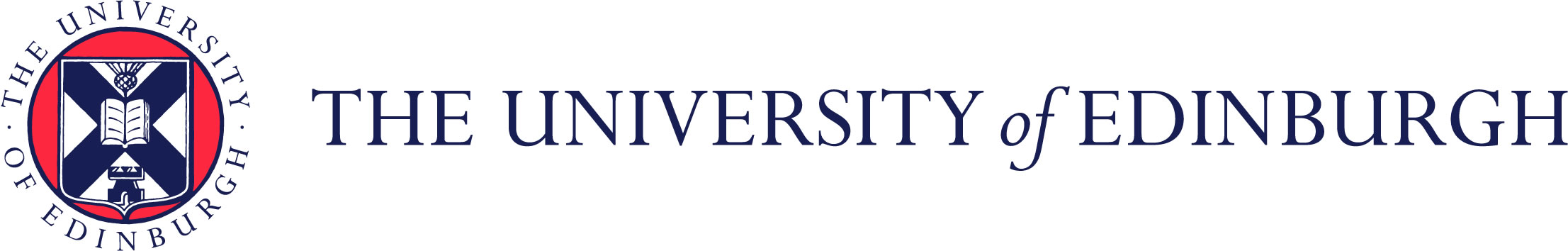 Results - Correlations
The University of Edinburgh is a charitable body, registered in  Scotland, with registration number SC005336 							               www.ed.ac.uk
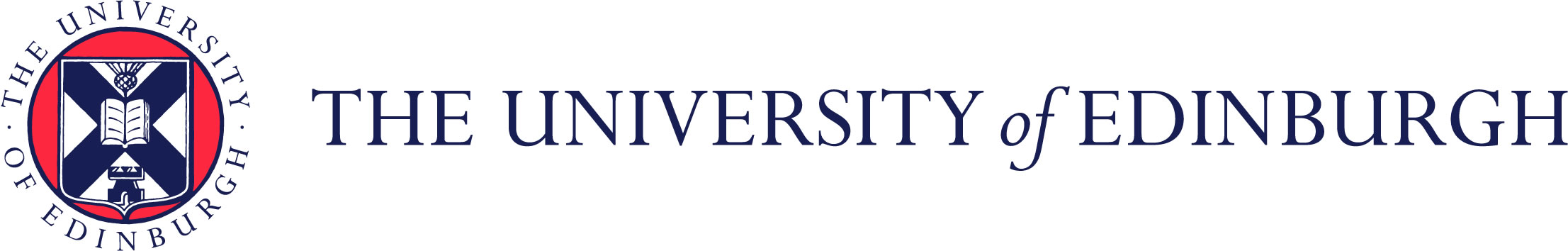 Results - Regression
The University of Edinburgh is a charitable body, registered in  Scotland, with registration number SC005336 							               www.ed.ac.uk
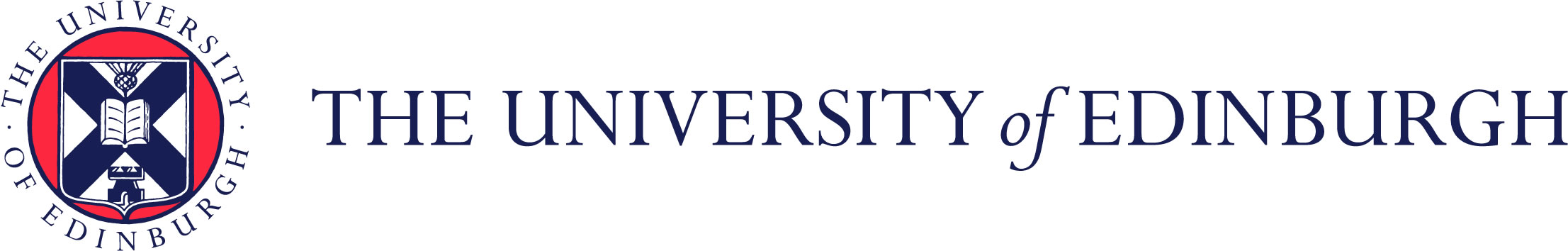 Results - Regression
The University of Edinburgh is a charitable body, registered in  Scotland, with registration number SC005336 							               www.ed.ac.uk
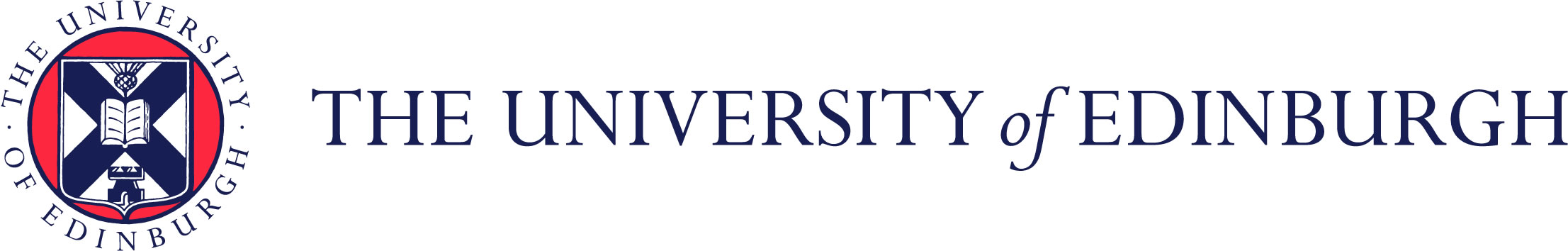 Results - Regression
The University of Edinburgh is a charitable body, registered in  Scotland, with registration number SC005336 							               www.ed.ac.uk
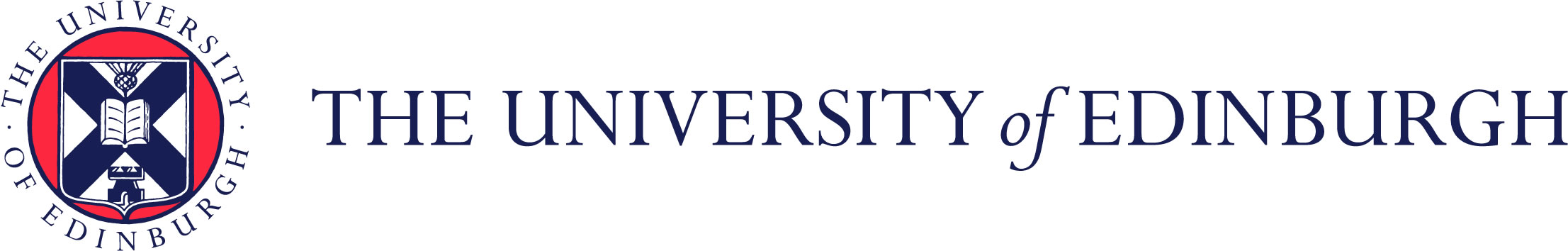 Conditional process analysis - anxiety
R2 = .53, p<.0001, f2 = 1.1
The University of Edinburgh is a charitable body, registered in  Scotland, with registration number SC005336 							               www.ed.ac.uk
[Speaker Notes: Threat to fusion to anxiety BCI = .045 to .156 	IMM = -.022 to -.002

This model was particularly successful in modelling anxiety symptoms as an outcome, with significant overall variance explained, significant direct and indirect effects and evidence of moderated mediation. This means that holding threatening appraisals of cancer, combined with higher levels of cognitive fusion, predicts anxiety. This path is moderated or buffered by higher levels of self-compassion (i.e. the direct and indirect effects are attenuated when self-compassion is higher).]
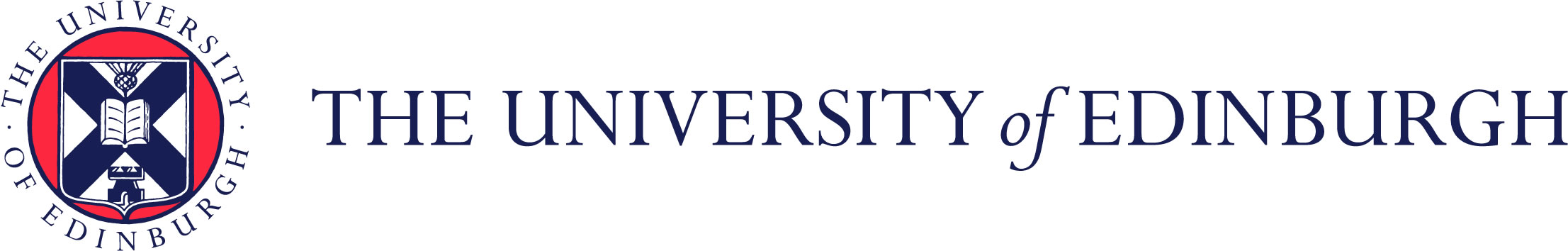 Conditional process analysis - depression
R2 = .37, p<.0001, f2 = .59
The University of Edinburgh is a charitable body, registered in  Scotland, with registration number SC005336 							               www.ed.ac.uk
[Speaker Notes: Total indirect effect BCI = .002 to .109

The model predicting depression was also successful. Depression was more influenced by avoidant coping strategies than by fusion, in contrast to the anxiety model. Contrary to hypotheses, this model was not moderated by self-compassion, though the path between threat cognitions and avoidance was.]
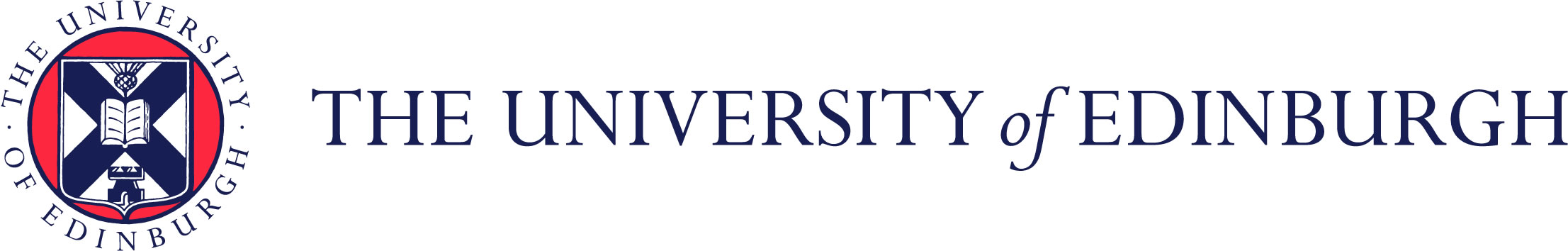 Conditional process analysis - QoL
R2 = .46, p<.0001, f2 = .85
The University of Edinburgh is a charitable body, registered in  Scotland, with registration number SC005336 							               www.ed.ac.uk
[Speaker Notes: Total indirect effect BCI = -.607 to -.092

In terms of quality of life, the direct effect of illness threat was significant as was the total indirect path, but individual paths on their own were not significant. Self-compassion also did not moderate these paths. There were however, direct influences from cognitive fusion and avoidance to quality of life, and illness threat did also influence these variables. Despite this, the formal test of mediation showed that these constructs (fusion and avoidance) are unlikely to mediate the relationship between threat cognition and quality of life. They do however remain important treatment targets in their own right, due to their significant relationships with this outcome.]
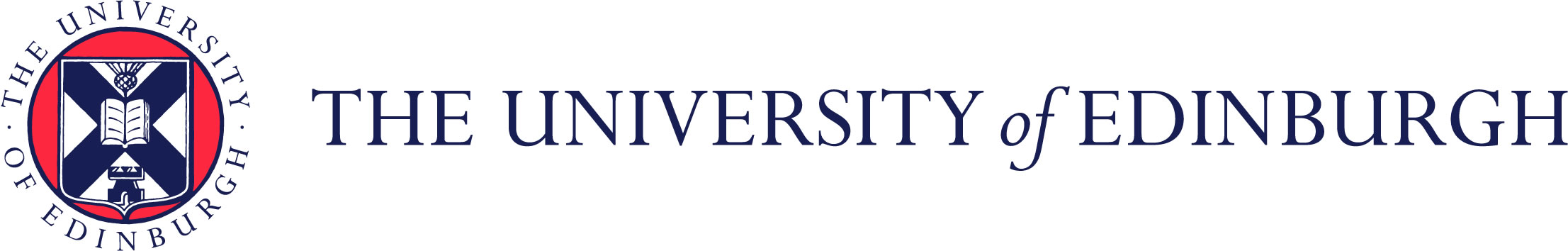 Discussion
In correlational analyses all variables were associated in predicted ways

Regressions were highly significant

Fusion was the strongest predictor of anxiety

Cognitions and avoidance strongest predictors of depression & QoL
The University of Edinburgh is a charitable body, registered in  Scotland, with registration number SC005336 							               www.ed.ac.uk
[Speaker Notes: Correlational analysis showed significant associations in predicted directions between aspects of mental adjustment / illness appraisal and anxiety, depression and quality of life. Specifically, threat related cognitions were associated with all of the outcomes. Also in line with previous findings, avoidant coping was associated with all three outcomes. The newer constructs of cognitive fusion and self-compassion were strongly associated with all three outcomes too.


Simultaneous linear regression compares the ability of each construct to predict the outcome, whilst controlling for the presence of the other predictors, giving a metric of each construct’s unique explanatory variance. The regression equations for all three outcomes were highly significant, with large proportions of variance explained. In addition, cognitive fusion was the strongest predictor of anxiety, illness cognitions and avoidance coping were the strongest predictors of depression and quality of life, when controlling for the presence of the other predictors. Previous studies have found avoidance coping to be a strong predictor of poorer adjustment in cancer populations (McCaul et al., 1999) and the current study supports these findings.]
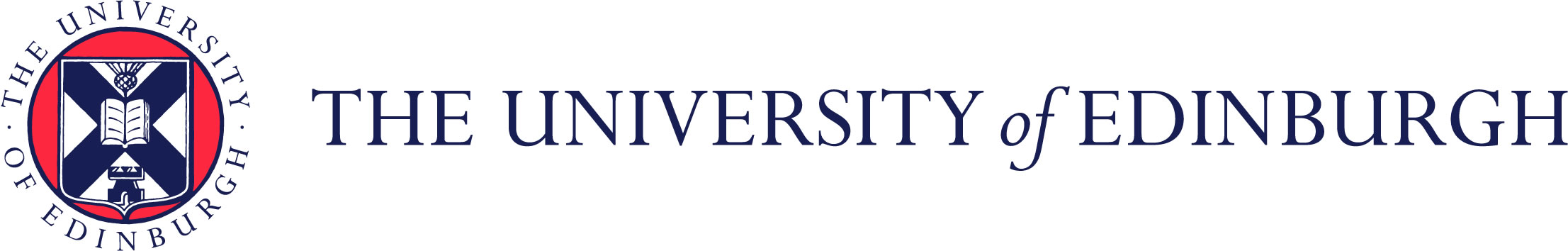 Discussion
Choice of method gives greater detail of how constructs influence each other

Process models showed more nuanced and interdependent relations between constructs
The University of Edinburgh is a charitable body, registered in  Scotland, with registration number SC005336 							               www.ed.ac.uk
[Speaker Notes: Partialing out variance

Use of SEM?]
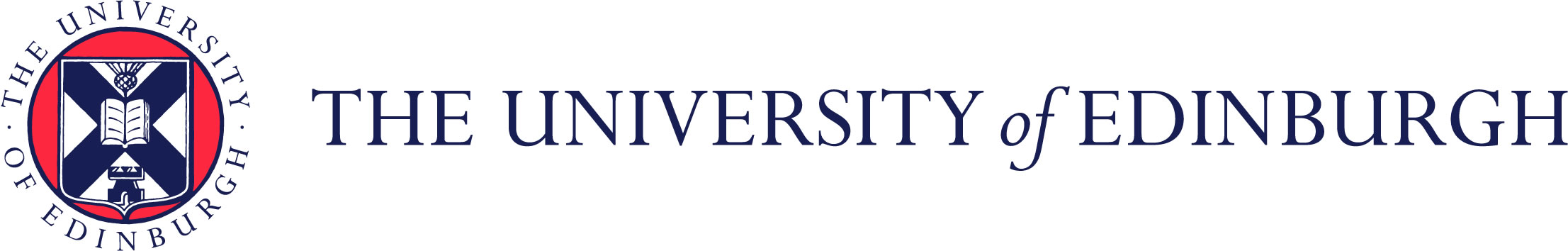 Discussion
Suggests treatment targets that are consistent with both third and second wave focus

How might we develop this analysis from within contextual behavioural science?

Synergy between content, fusion, and overt behavioural responses could build useful bridges between areas of psychology.
The University of Edinburgh is a charitable body, registered in  Scotland, with registration number SC005336 							               www.ed.ac.uk
[Speaker Notes: This model was particularly successful in modelling anxiety symptoms as an outcome, with significant overall variance explained, significant direct and indirect effects and evidence of moderated mediation. This means that holding threatening appraisals of cancer, combined with higher levels of cognitive fusion, predicts anxiety. This path is moderated or buffered by higher levels of self-compassion (i.e. the direct and indirect effects are attenuated when self-compassion is higher).
 
The model predicting depression was also successful. Depression was more influenced by avoidant coping strategies than by fusion, in contrast to the anxiety model. Contrary to hypotheses, this model was not moderated by self-compassion, though the path between threat cognitions and avoidance was.  
 
In terms of quality of life, the direct effect of illness threat was significant as was the total indirect path, but individual paths on their own were not significant. Self-compassion also did not moderate these paths. There were however, direct influences from cognitive fusion and avoidance to quality of life, and illness threat did also influence these variables. Despite this, the formal test of mediation showed that these constructs (fusion and avoidance) are unlikely to mediate the relationship between threat cognition and quality of life. They do however remain important treatment targets in their own right, due to their significant relationships with this outcome.]
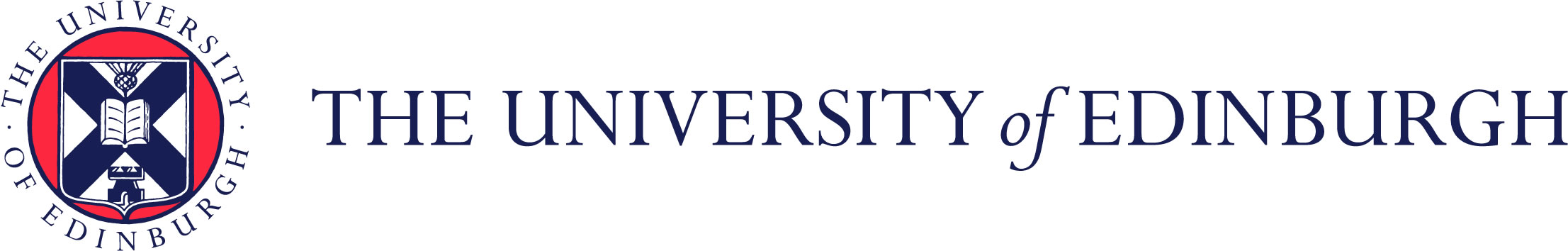 Clinical messages
Anxiety presentations: defusion and self compassion

Depressive presentations: active responding, less avoidant responding, also increasing compassion as a way of reducing avoidant responding

QoL – both indirect approaches (fusion, avoidance and compassion) and direct approaches (appraisal based), if possible.
The University of Edinburgh is a charitable body, registered in  Scotland, with registration number SC005336 							               www.ed.ac.uk
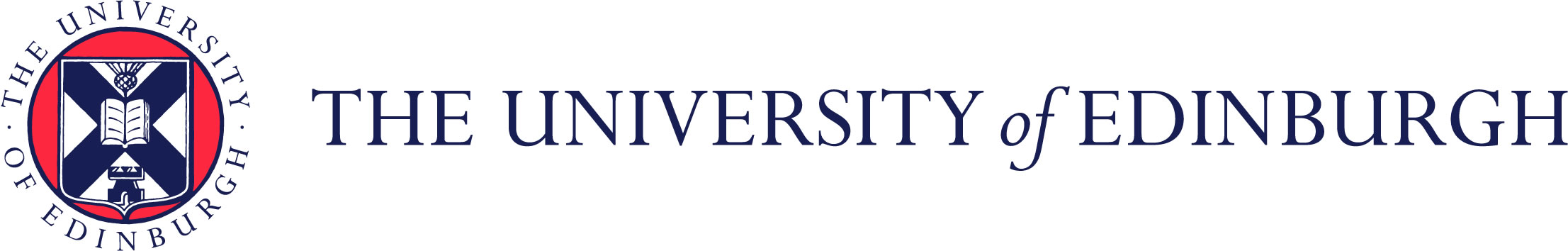 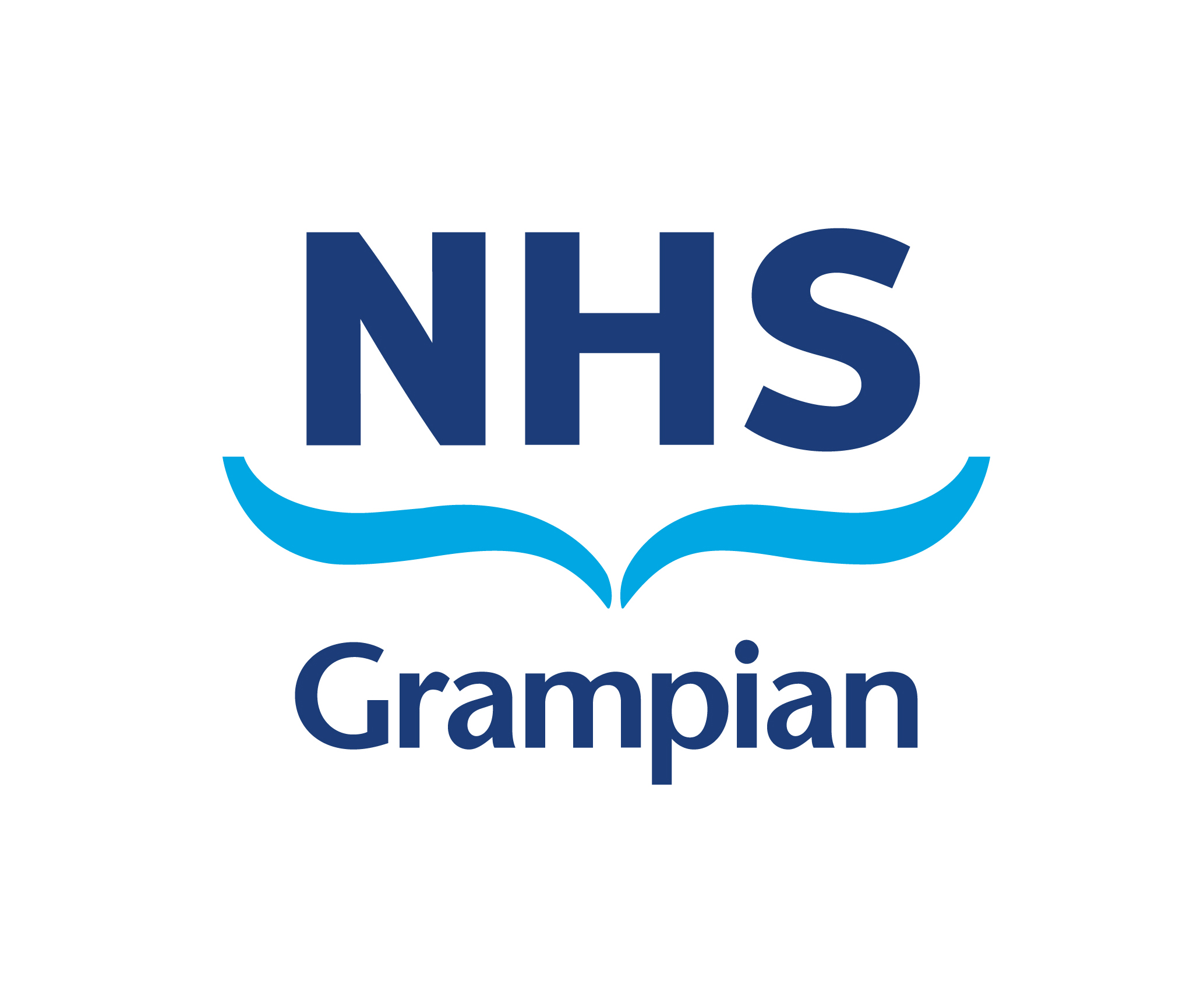 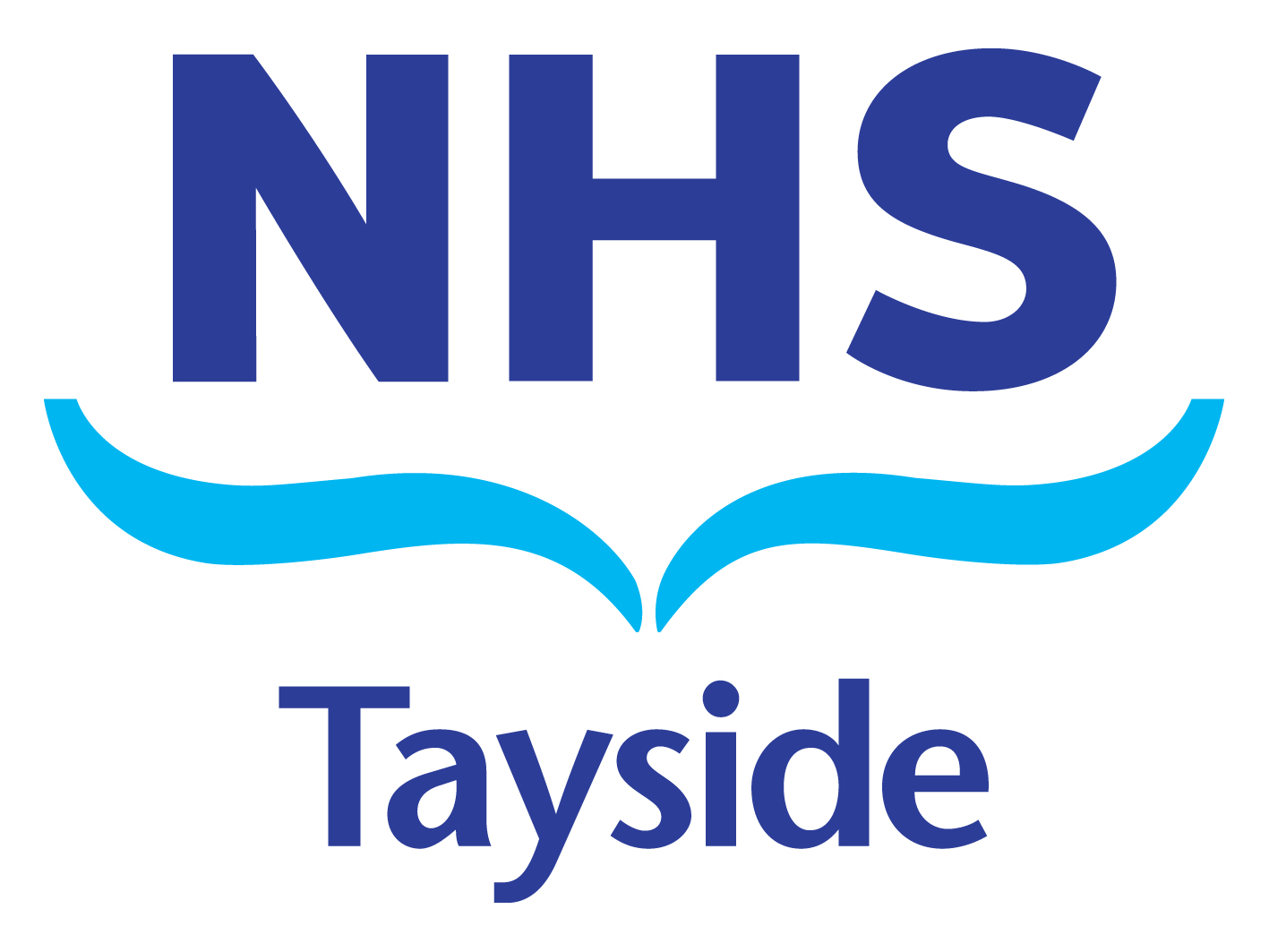